Освенцим – лагерь смерти
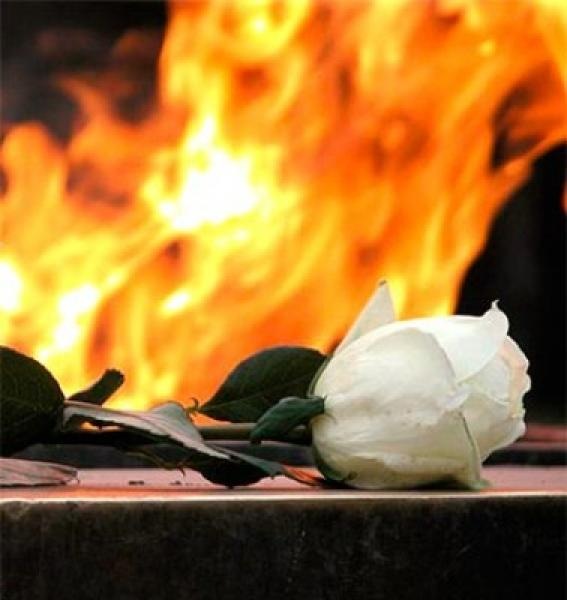 В часе езды от Кракова находится ужасающее место, 
которое служит хорошим уроком и напоминанием 
для потомков — лагерь смерти Аушвиц. Если быть точным,
 то лагерь был не один, а их было три.
 Около города Освенцим, который был переименован немцами в Аушвиц,
 в 60 километрах от Кракова, 20 мая 1940 года был основан 
одноименный концентрационный лагерь.
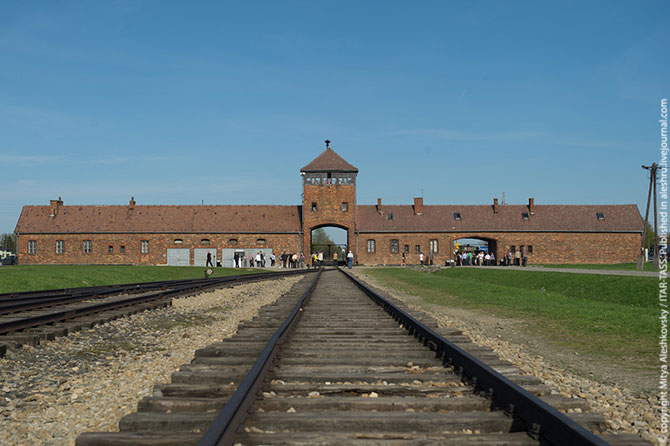 Лагерь Аушвиц-1 изначально предназначался 
только для польских политических заключенных, 
противников и врагов власти немецких оккупантов.
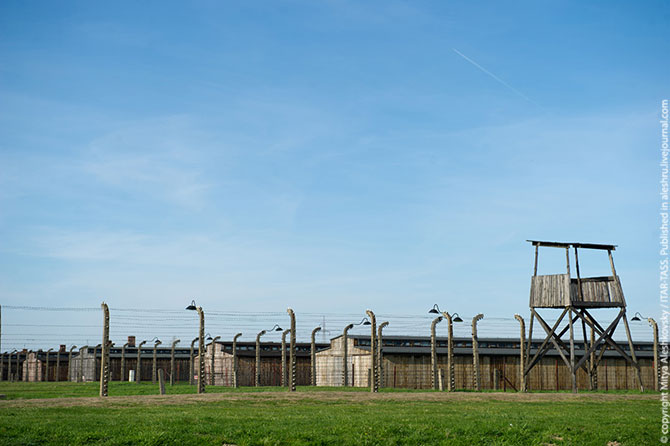 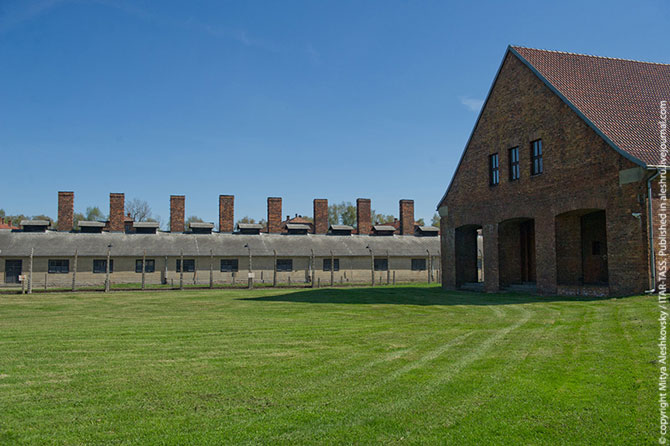 Весь лагерь был окружен двумя рядами колючей проволоки и сторожевыми башнями. За попытку только подойти к этой ограде любого заключенного ждала кара — немедленная смерть.
Существует мнение, что большинство заключенных были евреями, но это не так. Почти все евреи не успевали стать заключенными, и сразу уничтожались в газовых камерах.
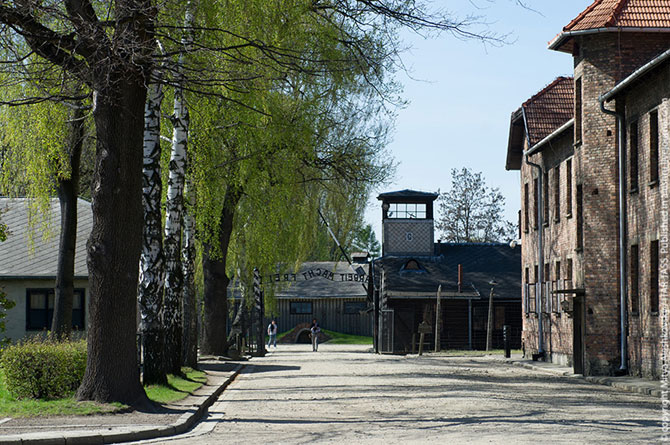 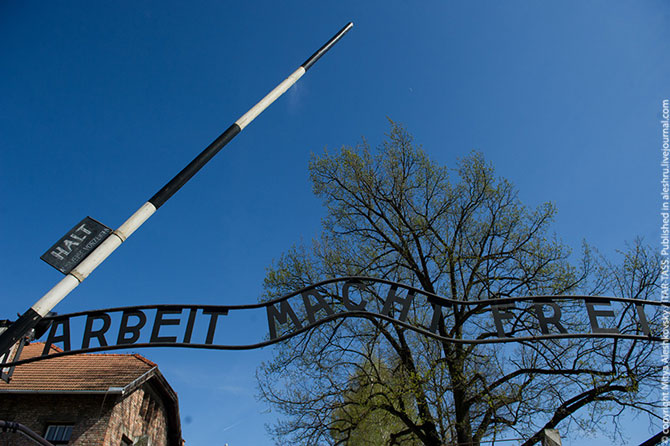 Новых заключенных при входе в лагерь встречала вывеска на немецком: Arbeit Macht Frei — труд делает свободным, что, конечно, было ложью. Освободиться из лагеря можно было только одним путем — умереть.
Попасть на территорию лагеря для заключенный мог только через эти ворота.
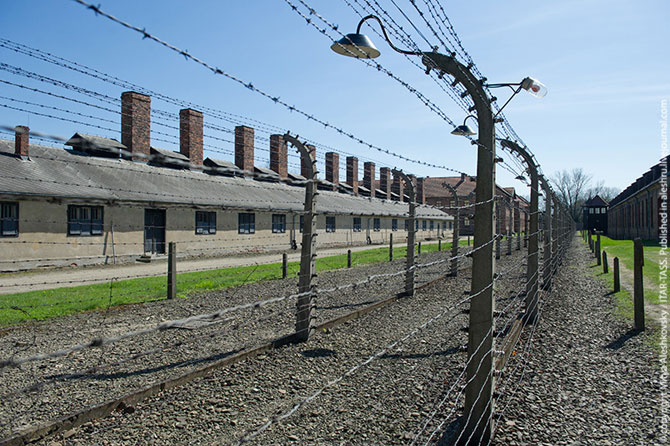 Все заключенные лагеря обязаны были пришивать к своим тюремным робам нашивку, обозначающую их принадлежность к одной из групп. 
Большинство из них были политическими заключенными.
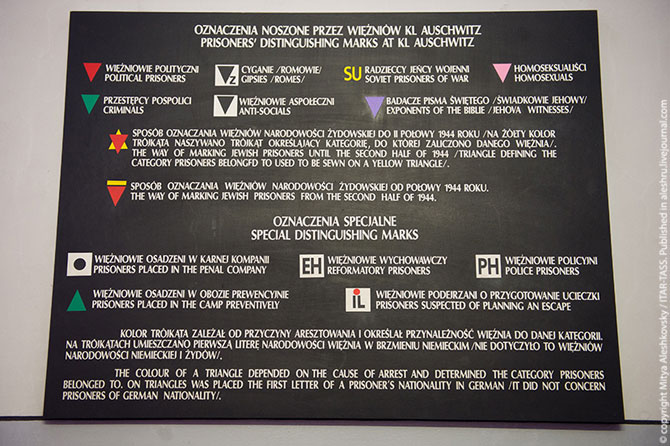 Поезда с евреями со всей окупированной нацистами Европы прибывали на станцию Биркенау, и там проходила сортировка, осмотр евреев врачом СС. Все, кто казались ему не подходящими для работы, отправлялись на смерть в тот же день. Он просто стоял и показывал пальцем, кому умирать, а кому работать в лагере. Но конец для всех был одинаков — смерть. Как только человек становился недееспособным, его тут же отправляли в газовую камеру.
Других евреев заставляли собирать со своих убитых в газовых камерах собратьев все ценные вещи, вырывали золотые коронки, состригали с женщин волосы, снимали украшения, часы, очки. Все это шло для целей СС.
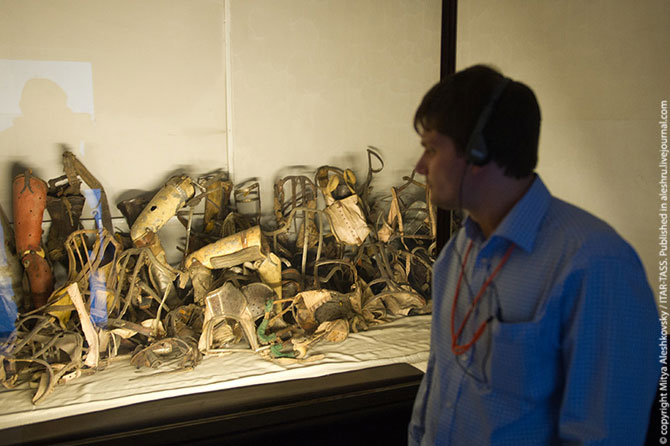 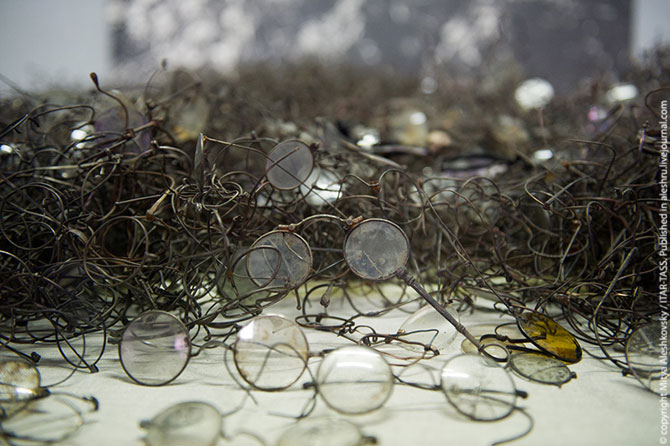 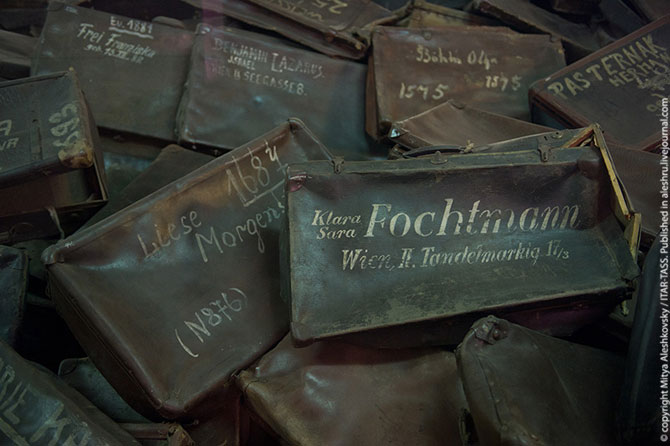 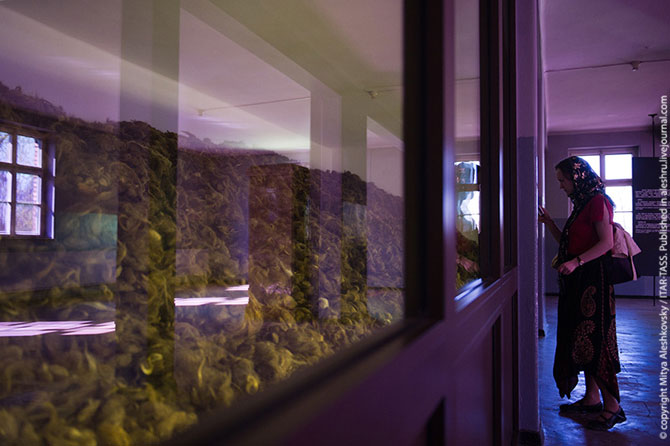 На фото видны протезы, оставшиеся от инвалидов. Всех больных, слабых, старых, беременных, маленьких детей убивали сразу по прибытию в лагерь.
Все чемоданы подписаны, потому, что ССовцы говорили — вам будет легче найти свои вещи в лагере, когда прибудете. И это, конечно было ложью, ССовцы просто боялись бунта. На всех этапах заключенным обещали, что сейчас вот они приедут в лагерь, где получат теплую еду, дети будут отдыхать, а родители получат работу…
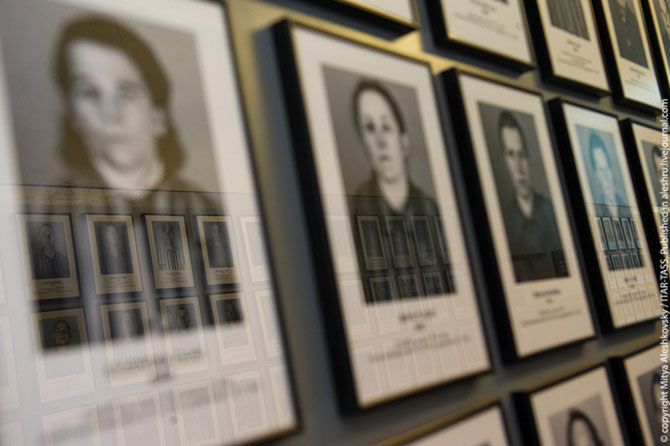 Всех узников фотографировали при попадании в лагерь. Эсэсовцы надеялись, что так они смогут идентифицировать их трупы, однако, за время пребывания в лагере люди менялись до такой степени, что от идеи с фотографированием быстро отказались.
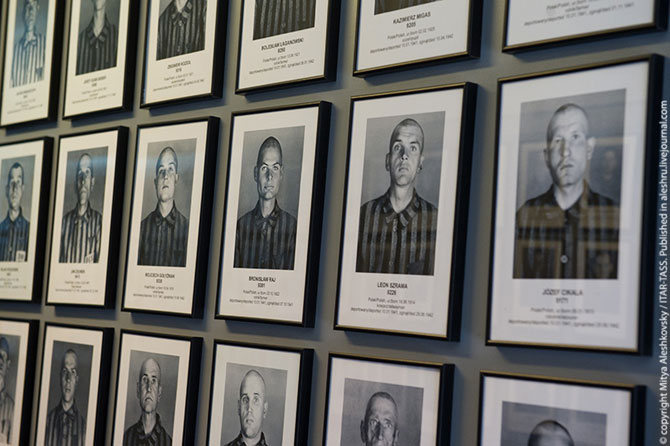 Всех убитых в газовых камерах сжигали в крематории, который работал круглосуточно. Одно тело сгорало в печи, работающей на коксовом угле за 30-40 минут, таким образом, в день пропускная способность крематория равнялась 360 сожженным трупам.
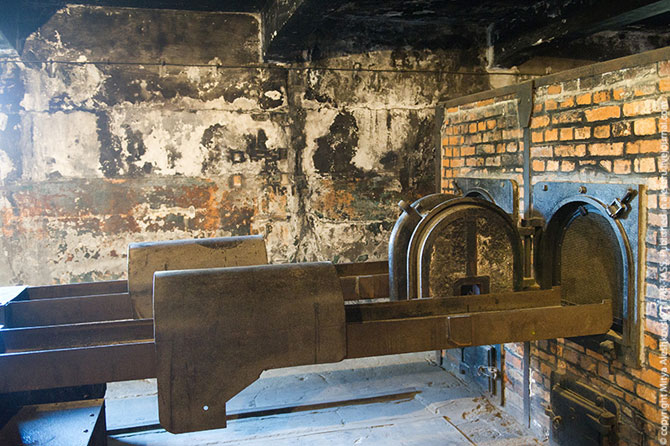 За любую провинность заключенный помещался в карцер. Например, если арестант подбирал окурок, который бросил эсэсовец, то он должен был сутки простоять в карцере. Карцер был размером 90 на 90 сантиметров, на фото видны три карцера, стена разобрана специально. Залезть в него можно было только на четвереньках. В одну камеру карцера помещали по 4 человека.
Во дворе одного из бараков была установлена стена смерти. В соседнем бараке была тюрьма в тюрьме, где проходили пытки, медицинские эксперименты и суды над заключенными. Судом это было назвать трудно — судья уточнял имя заключенного и выносил ему смертный приговор. За час выносилось около 200 приговоров. У этой стены расстреливали людей, и, чтобы заключенные из соседних бараков не видели этого, окна в их камерах, выходящие во двор, были закрыты кирпичами или досками.
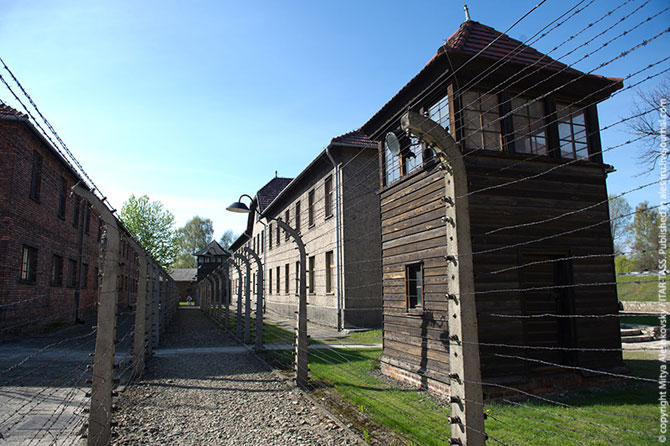 Аушвиц-2 (также известный как Биркенау, или Бжезинка) — это то, что обычно подразумевают, говоря собственно об Освенциме. В нём, в одноэтажных деревянных бараках, содержались сотни тысяч евреев, поляков, цыган и узников других национальностей. Число жертв этого лагеря составило более миллиона человек. Строительство этой части лагеря началось в октябре 1941 года. Всего было четыре строительных участка. В 1942 году отдали в эксплуатацию участок I (там помещались мужской и женский лагеря); в 1943–44 годах были отданы в эксплуатацию лагеря, находившиеся на строительном участке II (цыганский лагерь, мужской карантинный, мужской, мужской больничный, еврейский семейный лагерь, складские помещения и «Депотлагерь», то есть лагерь для венгерских евреев). В 1944 году приступили к застройке III строительного участка; в незаконченных бараках в июне и июле 1944 года жили еврейки, фамилии которых не были занесены в регистрационные лагерные книги. Лагерь этот тоже называли «Депотлагерь», а потом «Мексика». IV участок так и не был застроен.
В Аушвице 2 было 4 газовые камеры и 4 крематория. Все четыре крематория вступили в строй в 1943 году. Точные сроки вступления в строй: 1 марта — крематорий I, 25 июня — крематорий II, 22 марта — крематорий III, 4 апреля — крематорий IV. Среднее число трупов, сожжённых за 24 часа с учетом трёхчасового перерыва в сутки для очистки печей в 30 печах первых двух крематориев равнялось 5 000, а в 16 печах крематориев I и II — 3 000.
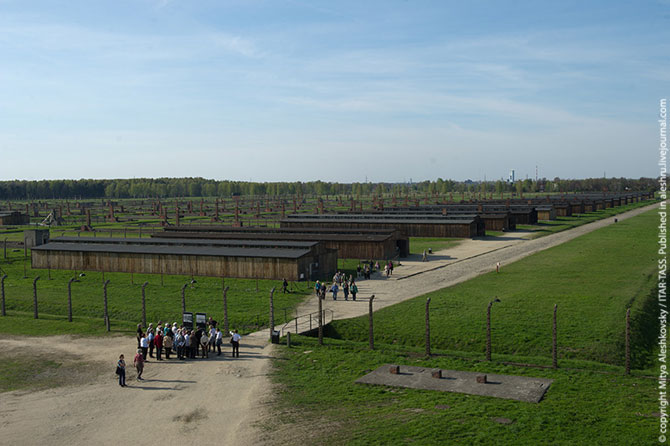 На фото — санитарный барак, туалет. В этом же бараке находились и умывальни — большие ванны с водой, которой можно было помыть себя. Не было ни бумаги, ни сидений. Заключенные приходили в туалет по расписанию, два раза в день, утром и вечером.
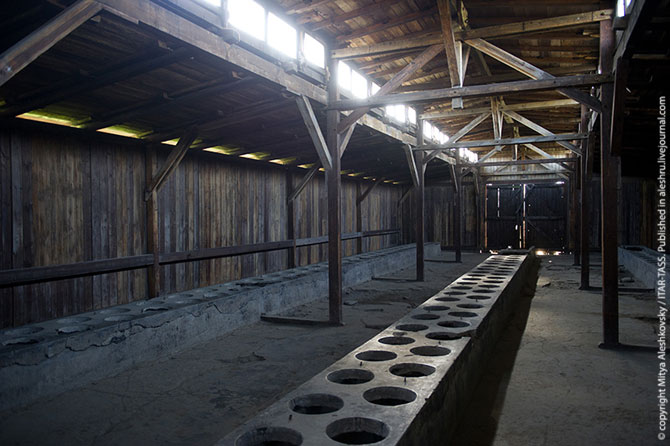 Новые заключённые ежедневно прибывали на поездах в Аушвиц 2 со всей оккупированной Европы. Прибывших делили на четыре группы.
Первая группа, составлявшая примерно ¾ всех привезённых, отправлялась в газовые камеры в течение нескольких часов. В эту группу входили женщины, дети, старики и все те, кто не прошёл медкомиссию по полной пригодности к работе. Каждый день в лагере могли убивать около 20 000 человек.
Вторая группа заключённых отправлялась на рабскую работу на промышленные предприятия различных компаний. С 1940 года по 1945 годы в комплексе Освенцима были приписаны к фабрикам около 405 тысяч заключённых. Из них более 340 тысяч скончались от болезней и избиений, либо были казнены.
Третья группа, в основном близнецы и карлики, отправлялись на различные медицинские эксперименты, в частности к доктору Йозефу Менгеле, известному под прозвищем «ангел смерти». Сам Менгеле после войны бежал в Южную Америку, где скрываясь от преследования, жил себе спокойно до 67 лет, пока не умер от инсульта купаясь в океане.
Четвёртая группа, преимущественно женщины, отбирались в группу «Канада» для личного использования немцами в качестве прислуги и личных рабов, а также для сортировки личного имущества заключённых, прибывающих в лагерь. Название «Канада» было выбрано как издевка над польскими заключёнными — в Польше слово «Канада» часто использовалось как восклицание при виде ценного подарка.
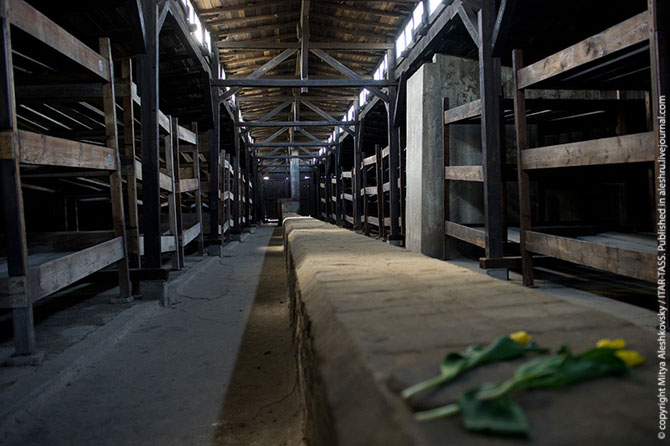 Когда 27 января 1945 года советские солдаты заняли Освенцим, они нашли там около 7,5 тыс. выживших узников, а в частично уцелевших бараках-складах — 1 185 345 мужских и женских костюмов, 43 255 пар мужской и женской обуви, 13 694 ковра, огромное количество зубных щёток и кисточек для бритья, а также другие мелкие предметы домашнего обихода. Более 58 тыс. заключённых были вывезены или убиты немцами.
А это — виселица на которой был вздёрнут комендат Освенцима Рудольф Хёсс. Особенно приятно, что это было сделано именно в Аушвице, рядом не только с бараками, колючей проволокой, крематорием, но и рядом с домом, в котором он жил. Его жена, Хедвиге Хензель, описывала их жизнь с пятью детьми в этом доме, в концентрационном лагере, как РАЙСКУЮ. Еврейские женщины прислуживали по дому Хедвиге, но, как правило, дольше трех недель никто в лагере не выживал, так что прислуга менялась часто.
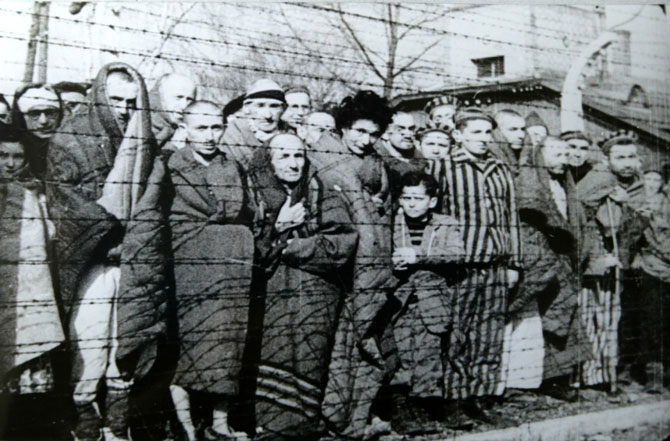 Запомните это и расскажите своим детям. Эта история не должна повторяться.
Источники информации
http://images.yandex.ru/yandsearch?text=%D0%BE%D1%81%D0%B2%D0%B5%D0%BD%D1%86%D0%B8%D0%BC&stype=image&lr=11143&noreask=1
http://dic.academic.ru/dic.nsf/enc_geo/3688/%D0%9E%D1%81%D0%B2%D0%B5%D0%BD%D1%86%D0%B8%D0%BC
http://vip.lenta.ru/topic/victory/auschwitz.htm
http://www.ejwiki.org/wiki/%D0%9E%D1%81%D0%B2%D0%B5%D0%BD%D1%86%D0%B8%D0%BC_%28%D0%BA%D0%BE%D0%BD%D1%86%D0%B5%D0%BD%D1%82%D1%80%D0%B0%D1%86%D0%B8%D0%BE%D0%BD%D0%BD%D1%8B%D0%B9_%D0%BB%D0%B0%D0%B3%D0%B5%D1%80%D1%8C%29